ExpressEasements
Common Law Types
Roads & rights of way
Support
Water
Fences
Air 
Light
Creation Methods
1.  Grant

Express grant from servient tenant to dominant tenant in a deed.
Creation Methods
2.  Reservation to Grantor

Grantor reserves an easement in the deed when conveying the land.
Creation Methods
3.  Exception to Grantor

Grantor conveys property to the grantee except for the easement.

Would not work at common law but often works under modern law.
Creation Methods
4. Reservation to Third Party

Grantor reserves an easement for a third party.

Many courts do not recognize this method as at the common law.

Instead, grantor should reserve the easement and then convey it to the third party.
Mitchell v. Castellaw
Gilmer
Mitchell v. Castellaw
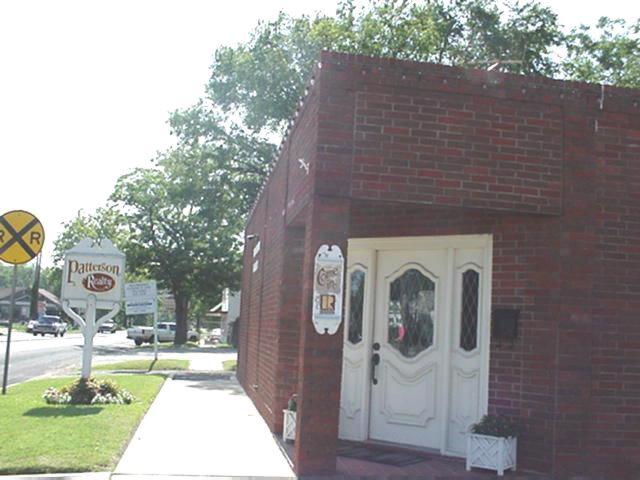 Patterson Realty -- Corner of West Tyler and Trinity
[Speaker Notes: http://www.gilmer-tx.com/business/patterson_realty.htm]
Mitchell v. Castellaw
“and that grantor shall have the right to use this part of said lot as a driveway”
[Speaker Notes: http://www.gilmer-tx.com/business/patterson_realty.htm]
Willard v. First Church of Christ, Scientist, Pacifica
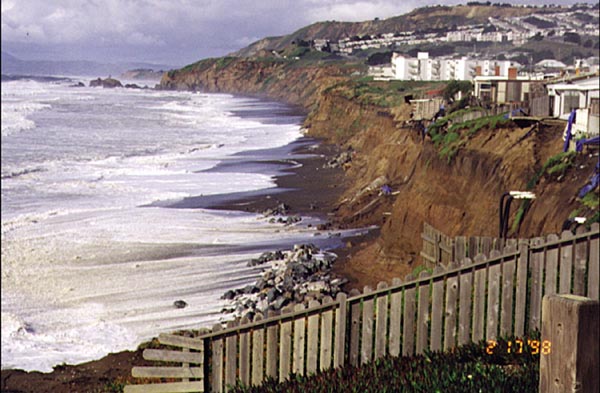 [Speaker Notes: http://coastal.er.usgs.gov/hurricanes/mappingchange/images/elnino/pacifica.jpg]
Willard v. First Church of Christ, Scientist, Pacifica
“subject to an easement for automobile parking during church hours for the benefit of the church”
[Speaker Notes: http://coastal.er.usgs.gov/hurricanes/mappingchange/images/elnino/pacifica.jpg]
Marrone v. Washington Jockey Club
[Speaker Notes: http://63.251.54.141/images/HorseRacingWashingtonDC1922.jpg]
Marrone v. Washington Jockey Club
Bennings Race Track

“A half mile horse track was built outside Bennings (between the present Hayes and Jay Streets) in 1885, and was first used for car racing on the 5th September 1905. It was used through until 1937, when the Jockey Club abandoned the track, and it was subsequently built upon.”
[Speaker Notes: http://www.silhouet.com/motorsport/tracks/bennings.html]